Lecture 3: Proof of Work and Nakamoto Consensus
Longest Chain Rule

Decentralized Identity, Ownership, Transfer
	
Variable difficulty mining

Private attack; security analysis
Blockchain with Merkle Trees
Application: Centralized tamper evident information log with efficient proof of membership of any data entry

Head of the chain being known is enough to find tamper evidence in any internal block
Block: Header + Data

Header: Pointer to previous block
= hash of the previous block header and Merkle root of data of previous block

Data: information specific to the block
Decentralized Blockchain
Block: Header + Data + Signature

Header: Pointer to previous block
= hash of the previous block header and Merkle root of data of previous block

Data: information specific to the block

Signature: one of the users signs the block (header+data)
List of signatures known ahead of time: permissioned blockchains

Questions:
How is this list known ahead of time? 
Which user in this list gets to add which block? 
Who polices this? 

This is the topic of this lecture
Distributed Consensus
Question: Who maintains the ledger of transactions?

 	
Distributed Consensus
	Interactive Protocol 
Allows distributed non-trusting nodes to come to agreement 
	Traditional area of computer science (Byzantine Fault Tolerance)	


Bitcoin’s consensus protocol is vastly different
	decentralized identity (permissionless setting)
	less pessimistic network assumptions
Decentralized Identity
Public keys are used as identity

 	


Single entity can create vast number of identities
	Sybil 
	Cannot do majority or super-majority voting
Network Assumption
Any node can broadcast to all nodes into the network 
	fully connected network

 	

Every broadcast message reaches every node 
	albeit with some delay 
	Bitcoin: ten minutes 


This is the focus of Lecture 4
Oracle
Time is organized into slots

Oracle selects one of the nodes (public identities)
	random
	everyone can verify the unique winner

 	
The selected node is the proposer in that slot
	constitutes a block with transactions
	validates transactions
	includes hash pointer to previous block
	signs the block
Proof of Work
Practical method to simulate the Oracle

Mining
	cryptographic hash function creates computational puzzle
	Hash(nonce, block-hash) < Threshold
	nonce is the proof of work
	include nonce inside the block
	

Threshold
	chosen such that a block is mined successfully on average once in 10 minutes
	a successfully mined block will be broadcast to all nodes in the network
Properties of Proof of Work Mining
Random miner selected at each time

Independent randomness across time and across miners

Probability of successful mining proportional to fraction of total hash power

Sybil resistance

Spam resistance
	
Tamper proof
Longest Chain Protocol
Where should the mined block hash-point to? 

Blockchain may have forks
	because of network delays
	because of adversarial action
	
Longest chain protocol

	attach the block to the leaf of the longest chain in the block tree
	what if two equal length chains? Discussed next
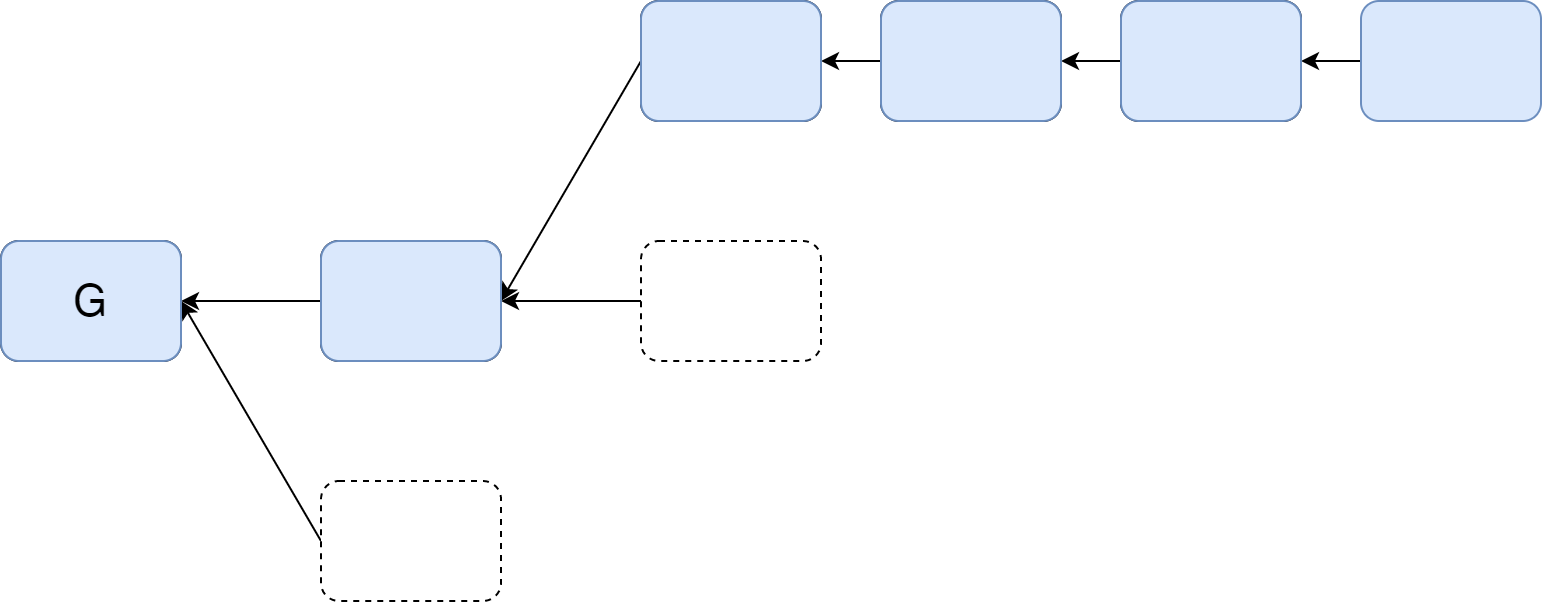 [Speaker Notes: Need a figure here. Show forks and point out the longest chain]
Why Variable Difficulty
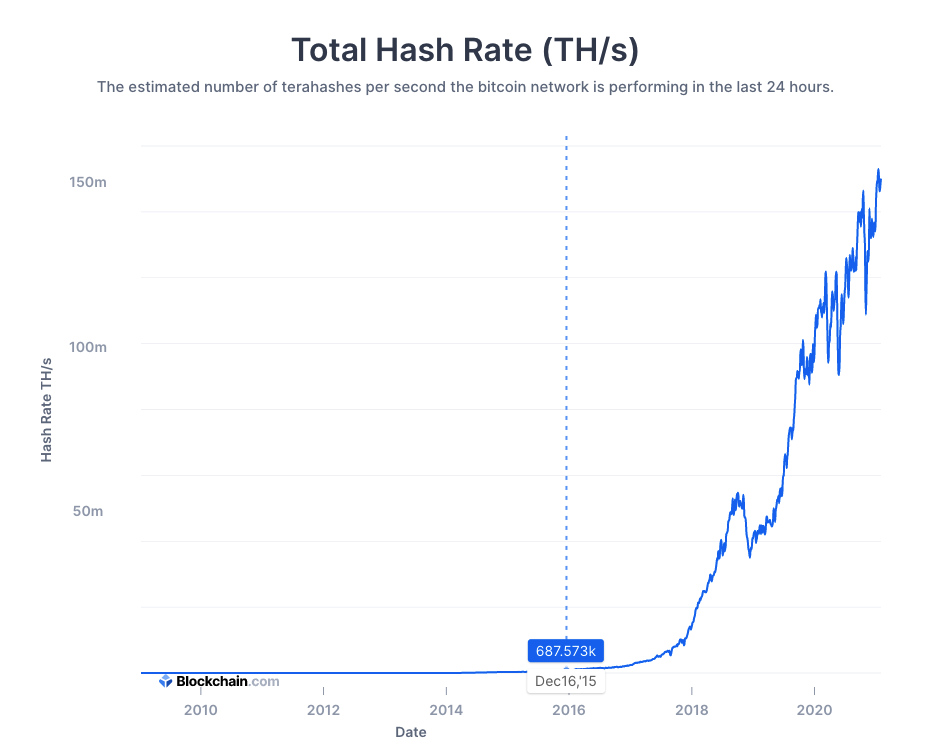 [Speaker Notes: The mining power of Bitcoin increased exponentially by an astonishing factor of 10^14 during its decade of deployment.]
Block Difficulty
As of March 2015, the mining target/threshold (in hexadecimal) is:

     0000000000000000172EC0000000000000000000000000000000000000000000

So the hash of any valid block must be below this value. 
In other words, only one in about 2^67 nonces that you try will work.

Difficulty of a block:
                                         Block_difficulty = 1/mining_target
Bitcoin Rule
(a) The mining difficulty changes every 2016 blocks

      next_difficulty = (previous_difficulty * 2016 * 10 minutes) / (time to mine last 2016 blocks)

(b) Adopt the heaviest chain instead of the longest chain
                      
                                         chain_difficulty = sum of block_difficulty

(c) Allow the difficulty to be adjusted only mildly every epoch 

                                         ¼ < next_difficulty/previous_difficulty < 4
[Speaker Notes: 2016 * 10 minutes = 2 weeks]
Alternate Bitcoin Rule (Only (b))
Let the miners choose their own difficulty and then use (b) the heaviest chain rule.
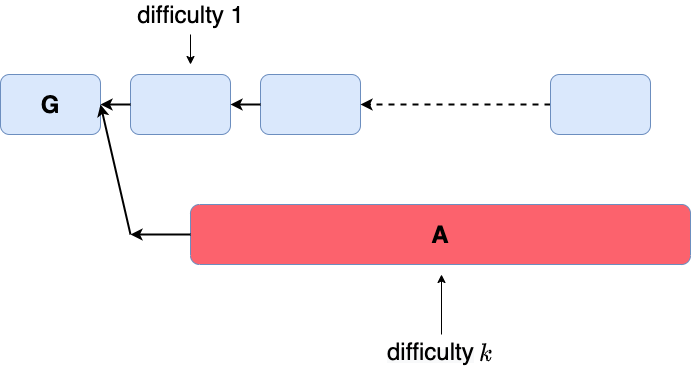 [Speaker Notes: Attack: The adversary tries to mine a "super" block that is as difficult as k honest block.
For the adversarial mining process, although the mean is the same, the variance is much high. If the adversary is "luck", he can mine this super block before honest nodes mine k blocks, the probability of which is a constant rather than exponentially decaying in 𝑘.]
Alternate Bitcoin Rule ((a) + (b))
Difficulty rising attack
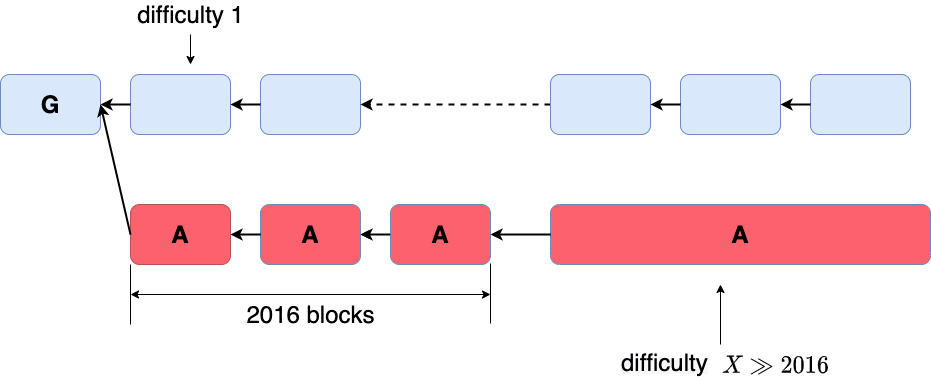 [Speaker Notes: The adversary creates an epoch filled with timestamps extremely close-together, so that the difficulty adjustment rule from (a) will set the difficulty extremely high for the next epoch, at which point, the adversary can utilize the high variance of the mining similar to the aforementioned attack.]
Bitcoin Rule ((a) + (b) + (c))
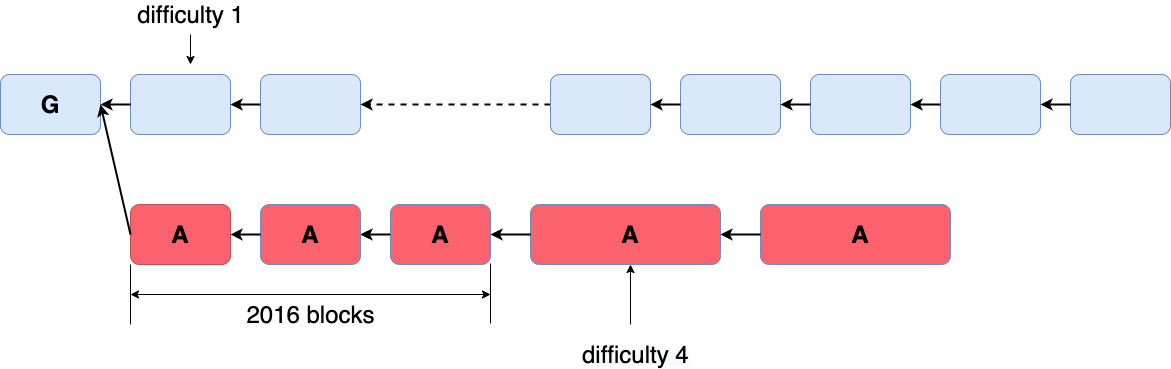 [Speaker Notes: When the adversary completes one epoch in its private chain, the honest chain is much longer. The adversary can only rise the difficulty by 4. To catch up, he still needs to mine lots of blocks (some fraction of 2016), hence the variance is controlled.]
Security Analysis: Private Attack
Adversary can point its block to an older part of the chain
	Duplicate transaction inserted

Plausible Deniability
	network latency
	an offline user will not know which block came earlier
	blocks have no wall clock reference (time stamps).
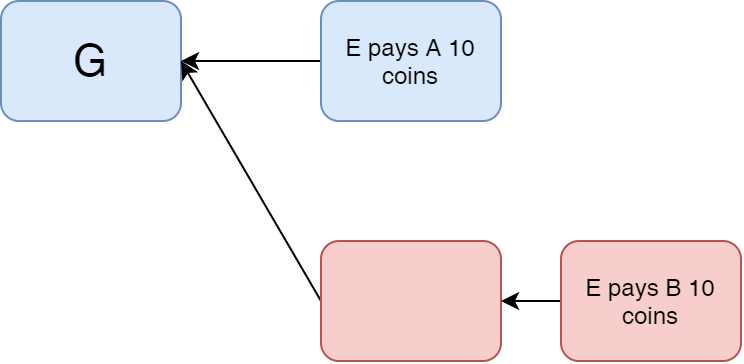 [Speaker Notes: Figure to be drawn here of the double spend attack]
Security Analysis: k Deep Confirmation Rule
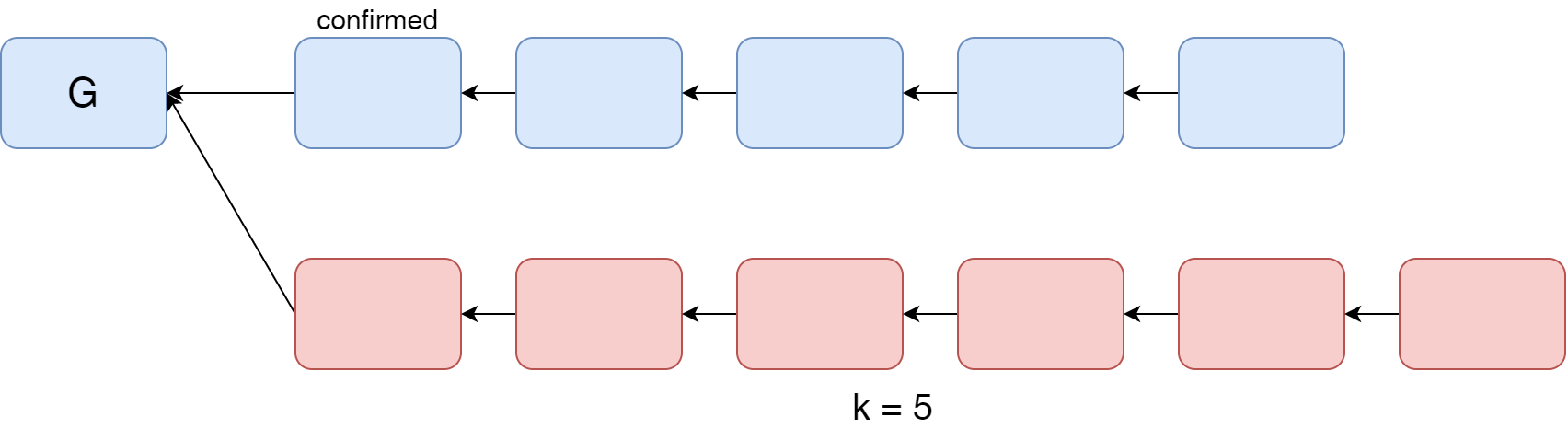 Satoshi’s  Table
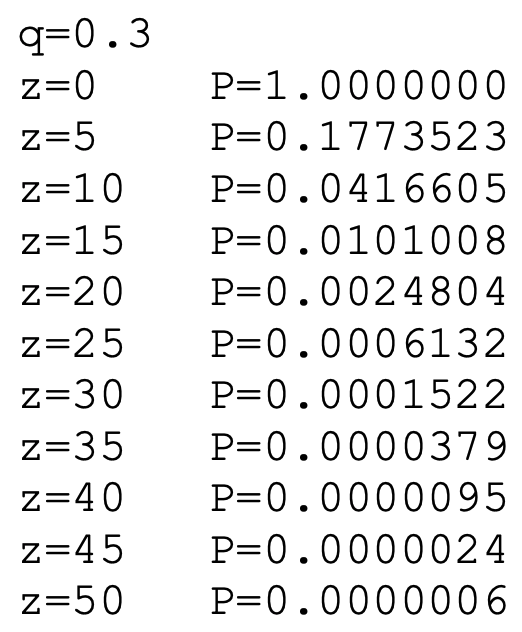 [Speaker Notes: Private attack in terms of voters over time.  Need a better figure than this. Just focus on showing the private attack]
Security vs Latency with Private Attack
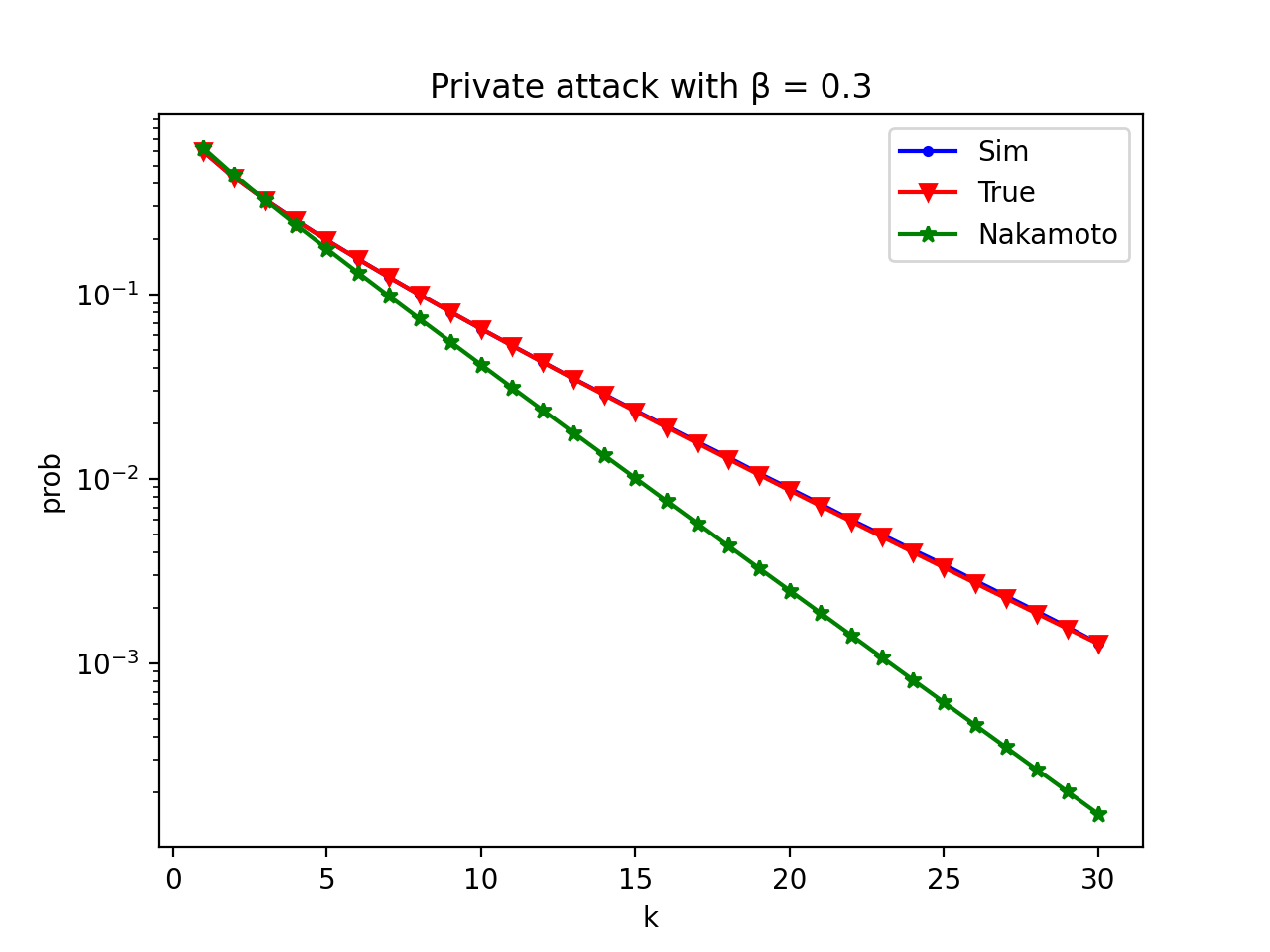